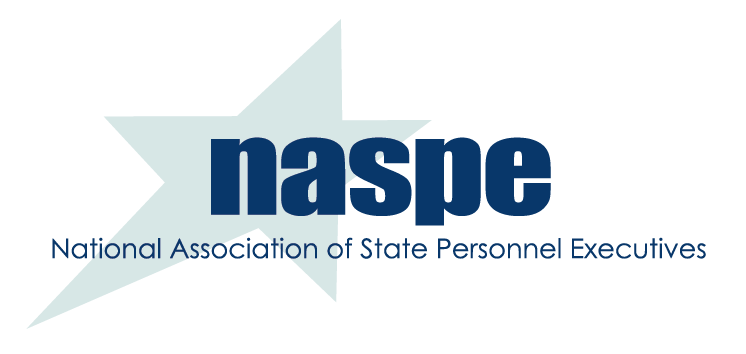 Annual Business Meeeting
July 17, 2018
Approval of minutes
January 2018
Treasurer’s report
FY 2018 Year End
FY 2019 Budget
2018 Projected Year end
2018
Dues received from 42 states/budgeted for 42 states
10 corporate members – budgeted for 14. 
Anticipated corporate revenue not received
Higher than budgeted expenditures and less than anticipated revenue for 2018 Mid-Year Meeting
2019 Budget
Budgeted Projection: Loss of $14,965.25 – but still maintains 80 percent of previous year’s operating budget.

Assumes 42 state dues and 10 corporate members

Anticipates significant health insurance premium increase for staff, but, hopefully, some relief in retirement contributions for staff in Kentucky Retirement System. 

Member travel costs a bit higher than last year due to flight costs into Rapid City

Mid-Year Meeting continues to operate at a loss; proposed registration increase from $325 to $395.
Fund Balance
Administration cost center
Annual Meeting Cost CEnter
Mid-Year Meeting Cost Center
Dues INCREASE
Policy to increase dues every five years
FY2020 would be next time to increase dues from $5,000 to $5,500
State membership
Received from 32 states to date for FY 2019; More in process
Dues from 42 states were received in FY 2018
36 Gubernatorial Elections in 2018 (17 incumbents retiring or term-limited)
Nominating Committee
2017-18 Executive Committee slate
Corporate membership Council
Jennifer Dowd, Kronos
Heather Sherlock, Infor
Co-Chairs
2019 meetings
Mid-year and annual
Mid-year Meeting
January 25-27
Washington, DC
Agenda and Registration available in October
2019 Annual Meeting
July 21-24
Marriott (Downtown)
Indianapolis, IN
Marriott Downtown
Marriott Downtown
Newly remodeled
Walking distance to NCAA Hall of Fame, State History Museum, Shopping, Monument Circle, State Capitol
Other attractions include: 
Indianapolis Motor Speedway
Indianapolis Zoo
Dallara Factory
Indianapolis Speedway Museum
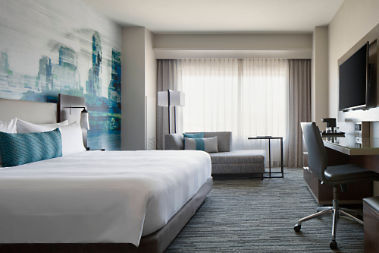 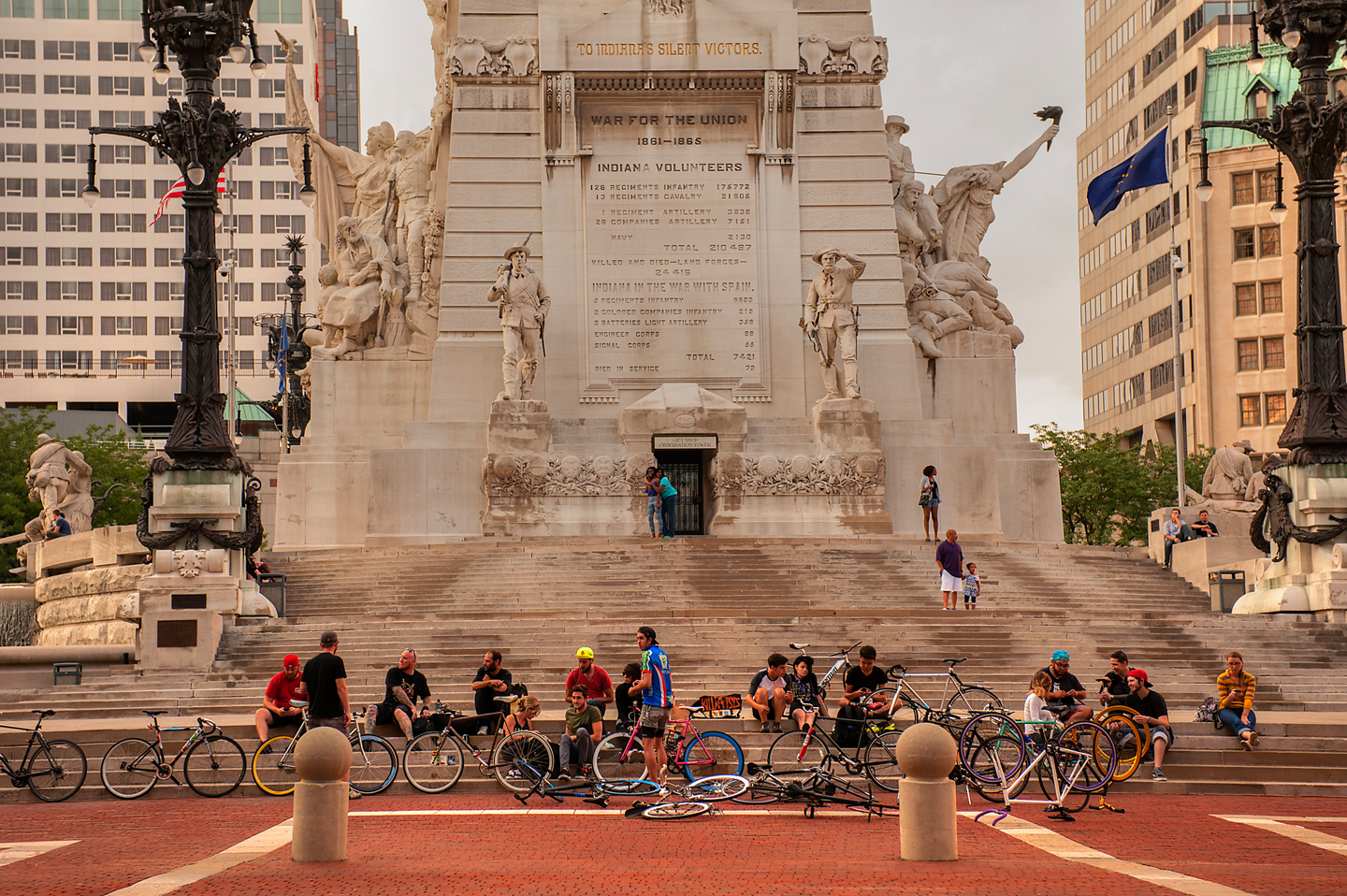 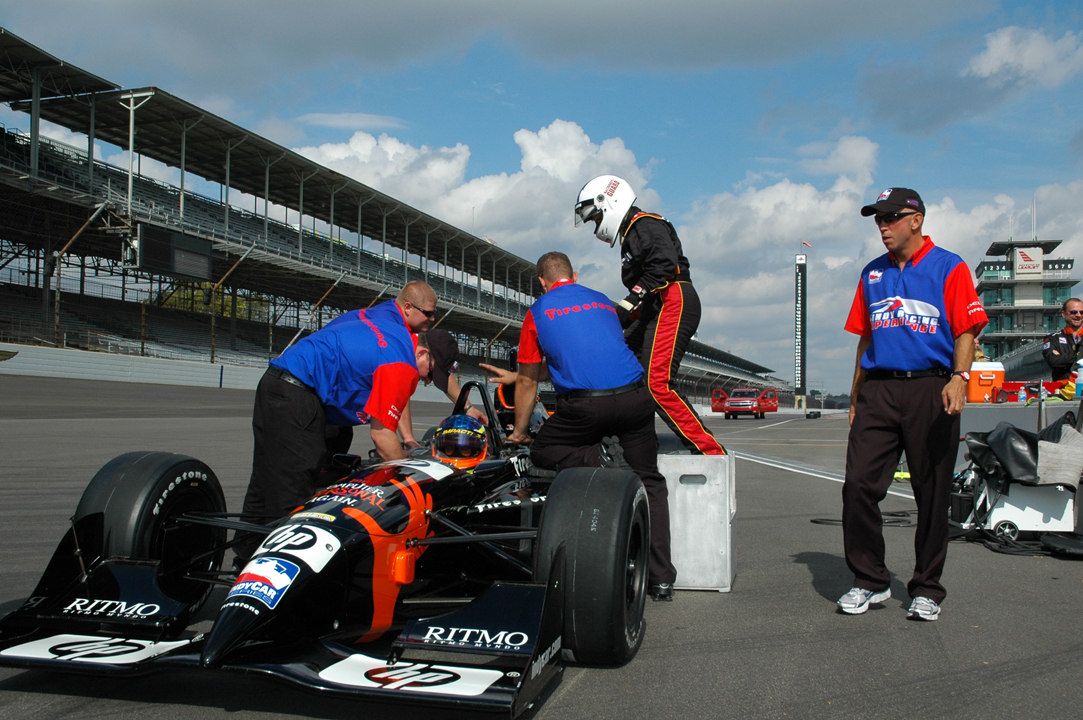 2020 annual meeting
Call for bids
2020 Call for Bids
2020 Annual Meeting (July)
Official “call” will be distributed to members in early August.
Deadline for proposal to NASPE staff – December 7, 2018
Proposals presented to Executive Committee in January in conjunction with Mid-Year Meeting